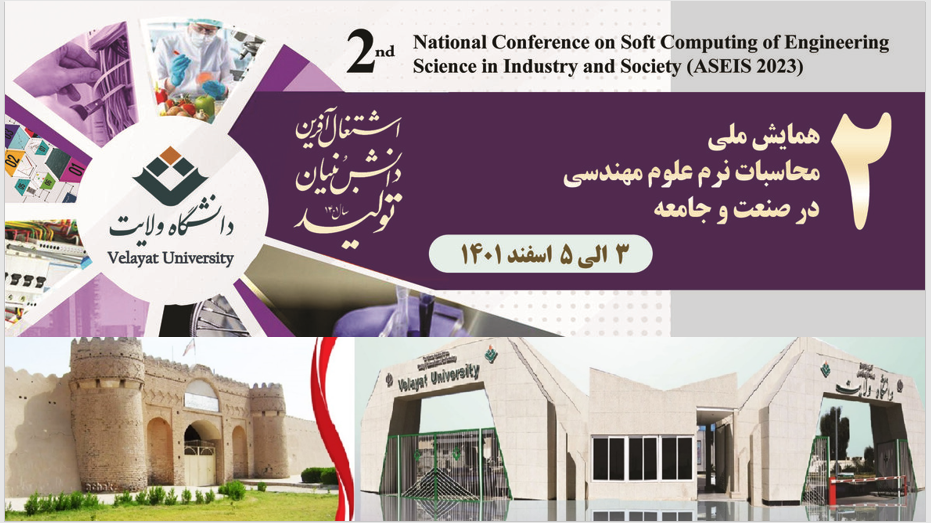 عنـــوان:
نویسندگان:
2
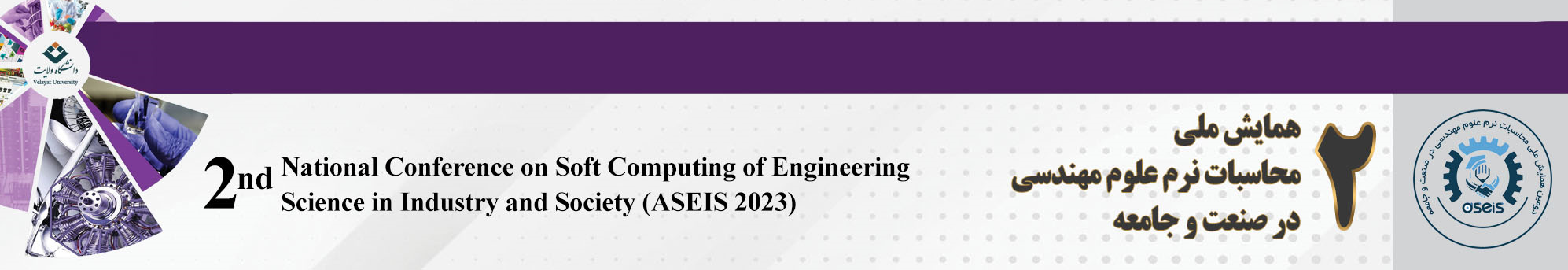 راهنمای ارائه مقاله مجازی:
زمان در نظر گرفته شده برای ارائه هر مقاله 7 تا 10 دقیقه می باشد.
ارائه ی مقالات می تواند به زبان انگلیسی یا فارسی باشد.
صدای شما باید گویا و رسا باشد.
فایل ویدئو در مکان بی صدا تهیه شود.
لباس رسمی بپوشید.
تسلط کامل بر ارائه خود داشته باشید.
قبل از شروع ارائه مقاله، خود را به صورت کامل معرفی کنید (نام و نام خانوادگی و وابستگی سازمانی خود را بیان کنید.) سپس عنوان و کد مقاله ی (کد رهگیری) خود را بیان کنید؛ حال می توانید مقاله خود را ارائه کنید.
حجم ویدئو ارائه مقاله باید کمتر از 40 مگابایت باشد.
ویدئو و پاورپوینت ارائه مقاله را باهم زیپ کرده و به ایمیل aseis@velayat.ac.ir  ارسال کنید.
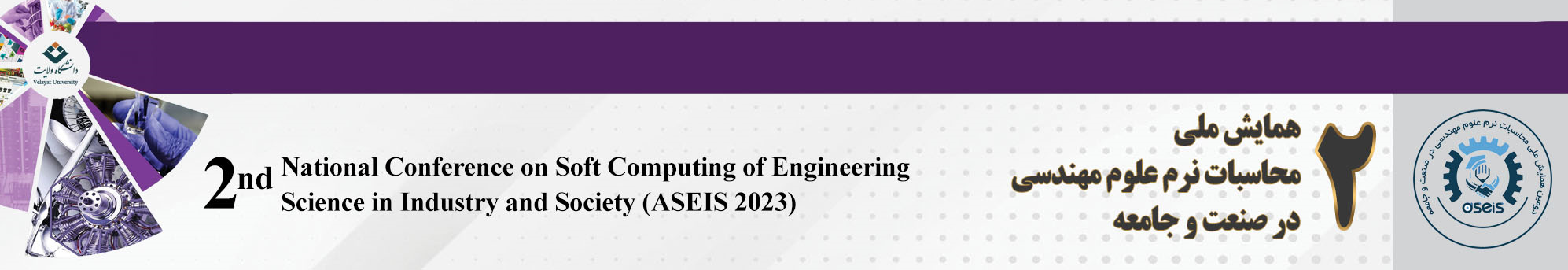 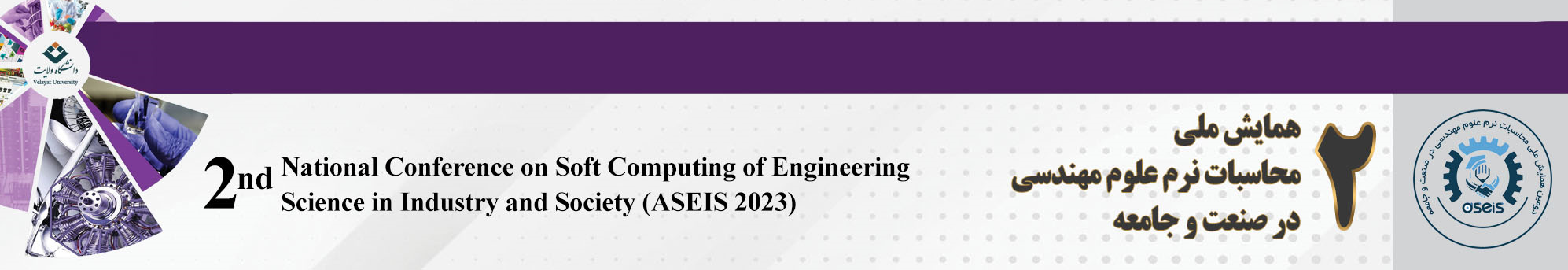 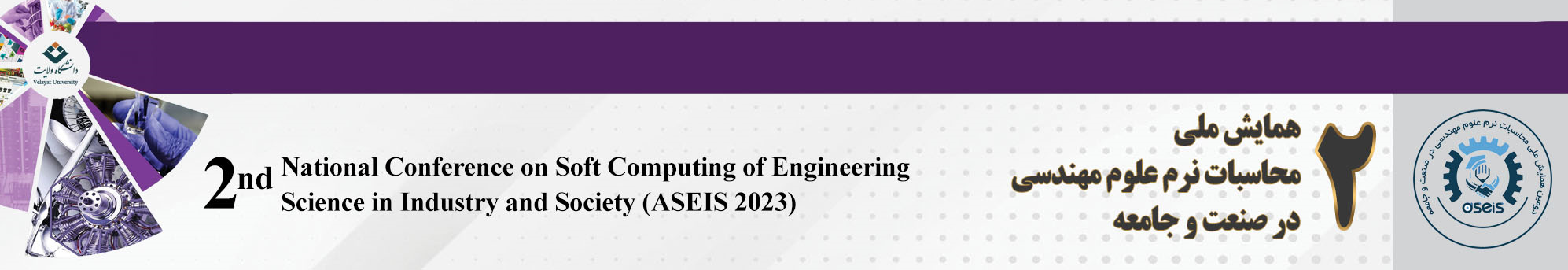 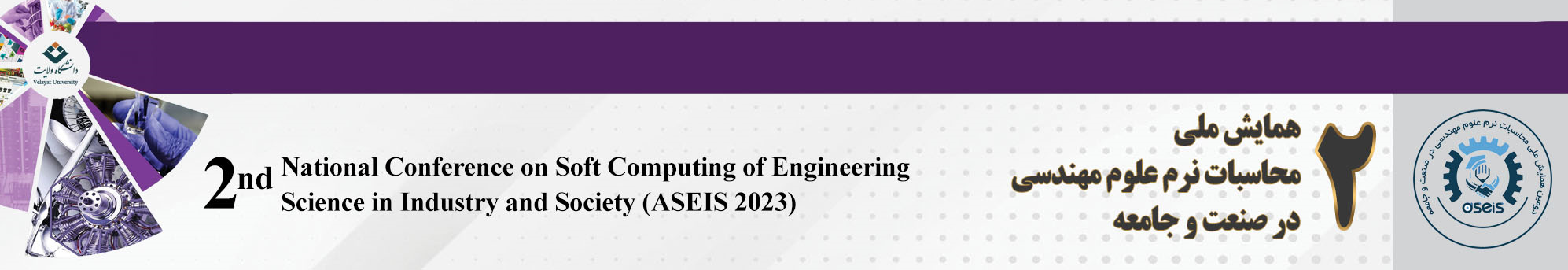